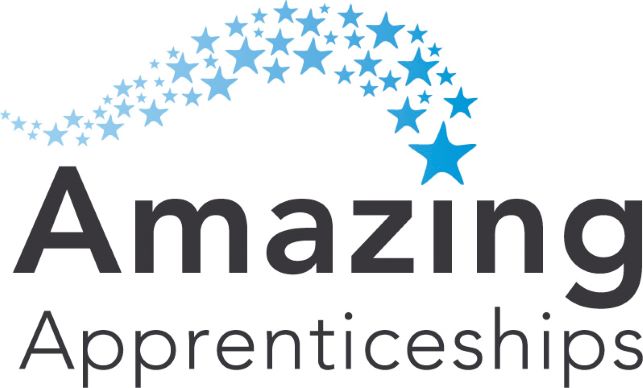 What’s new with apprenticeships?

7 top tips for studentsOctober 2020
There is always more to learn…
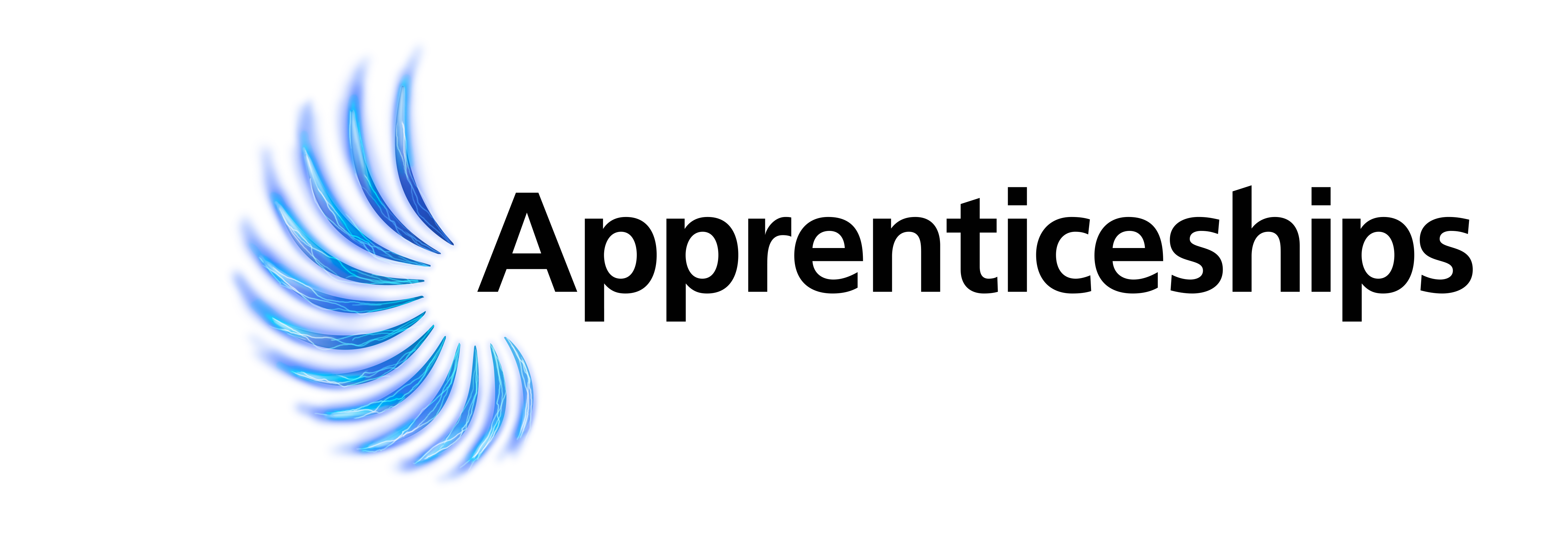 No matter what you think you know about apprenticeships…..there is always more to learn.It is really important that anyone researching and applying for apprenticeships understands how the apprenticeship landscape has changed over the past few months, and that they are aware of the new processes and methods that they need to be prepared for.
www.amazingapprenticeships.com
1. There are still apprenticeship jobs being advertised (but there are less than usual)
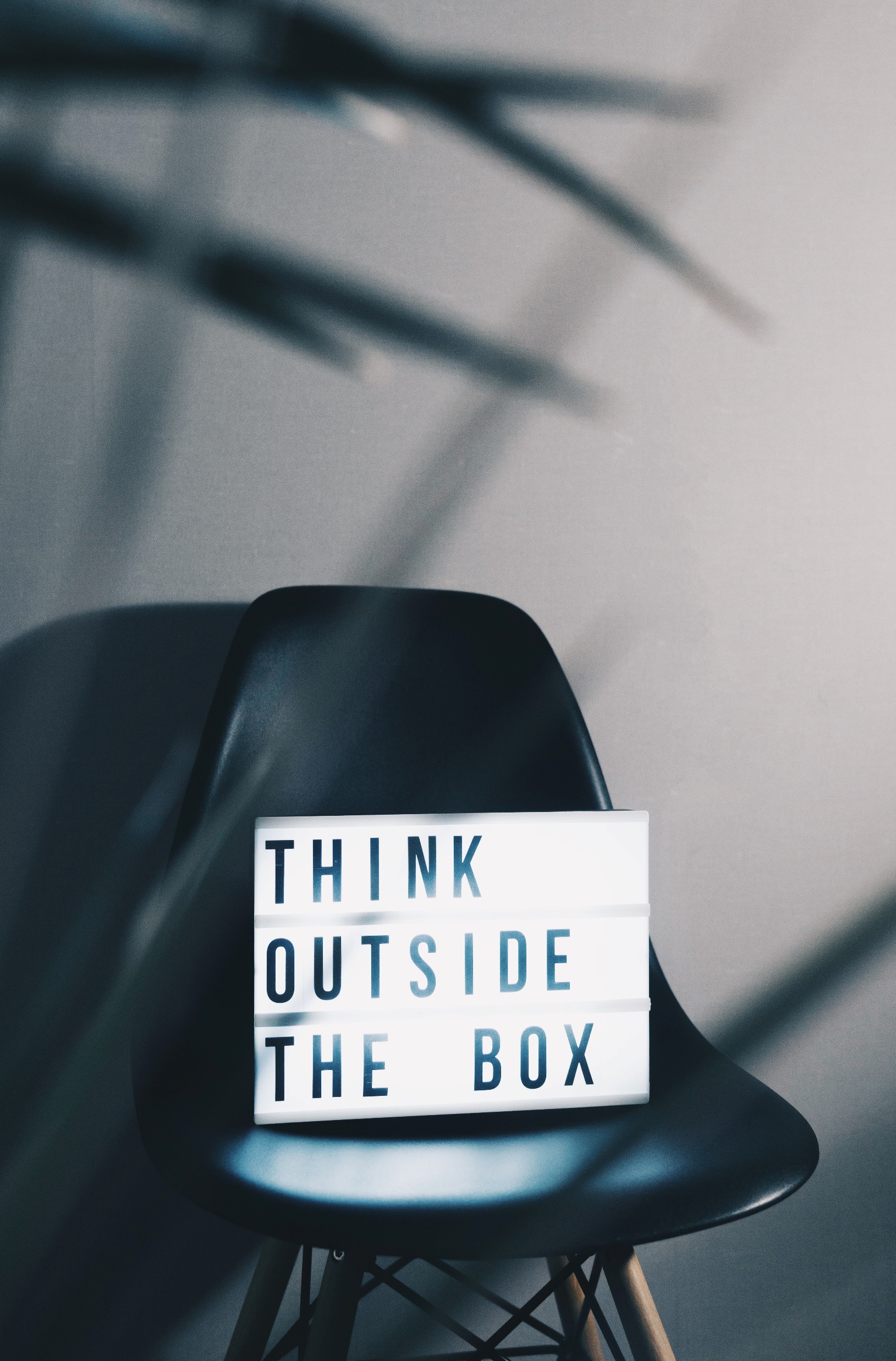 If you are researching apprenticeship vacancies, you will need to think about how, where and when you search for jobs. 
You will need to be clued-up about using technology to enable your search techniques by signing up to vacancy alerts, following companies on social media, speaking with family and friends, visiting Vacancy Snapshot and being proactive in approaching companies and asking for work experience or attending virtualopen days to get yourself noticed by employers.
www.amazingapprenticeships.com
2. Don’t wait for the deadline to submit your application
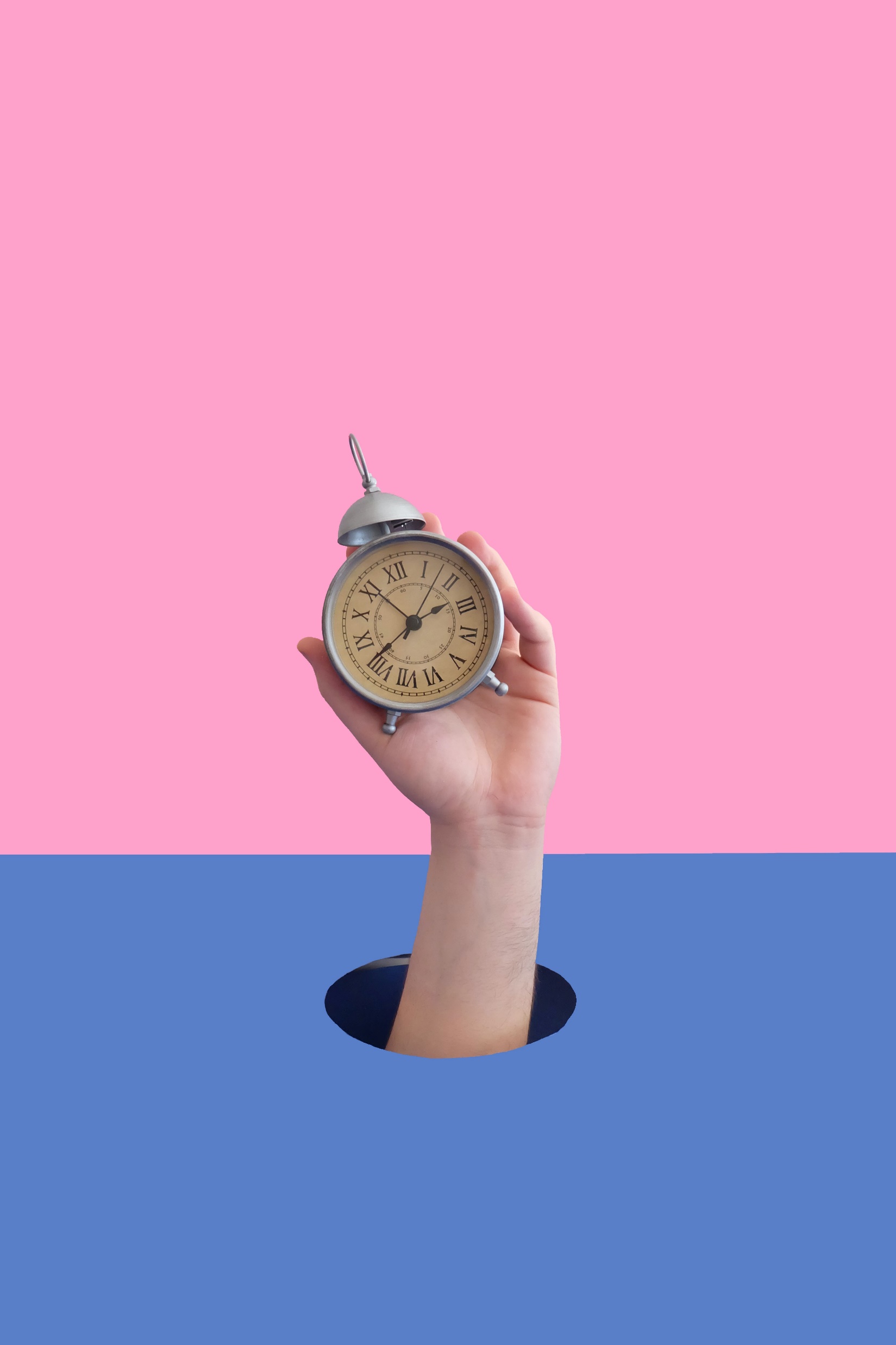 Some employers and recruiters have explained to us that they may decide to close recruitment windows early if they feel that they have received a sufficient volume of applications. 

Competition for jobs is likely to be increasing, so you should try to submit your application as soon as you are ready, rather than waiting for the deadline. 
Don’t rush it though – it’s important that you check your spelling & grammar and take time to get it right.
www.amazingapprenticeships.com
3. Most recruitment is now online
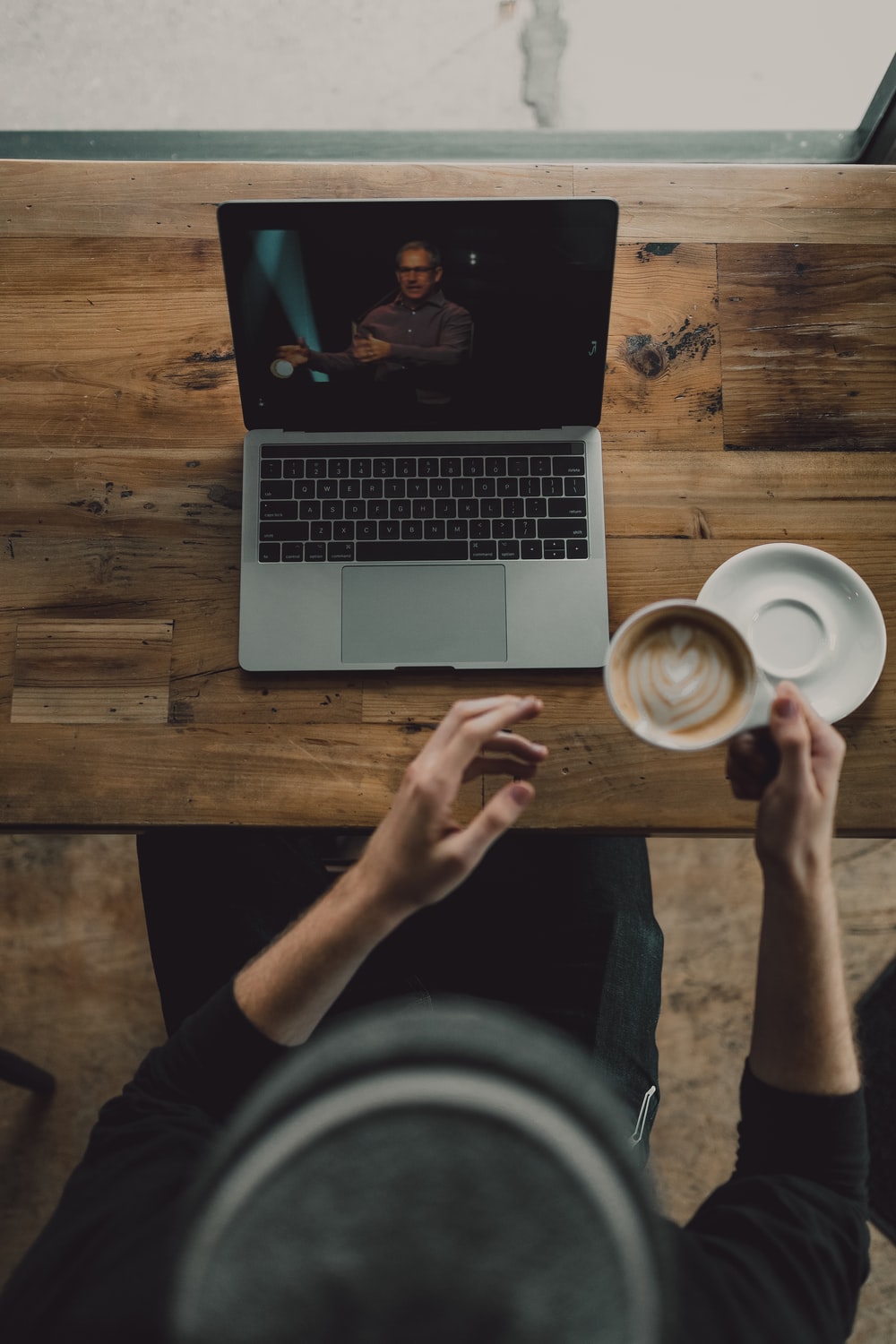 A lot of employers have told us that they have replaced traditional face-to-face recruitment with the use of telephone and video interviews and also online assessment centres. 

You will need to be ready for ‘virtual recruitment’ and ensure that you know what to expect so that you stand the best chance of being successful.

There are lots of resources out there to help you to prepare for these processes.
www.amazingapprenticeships.com
4. New apprentices are starting – but the induction might feel a bit different
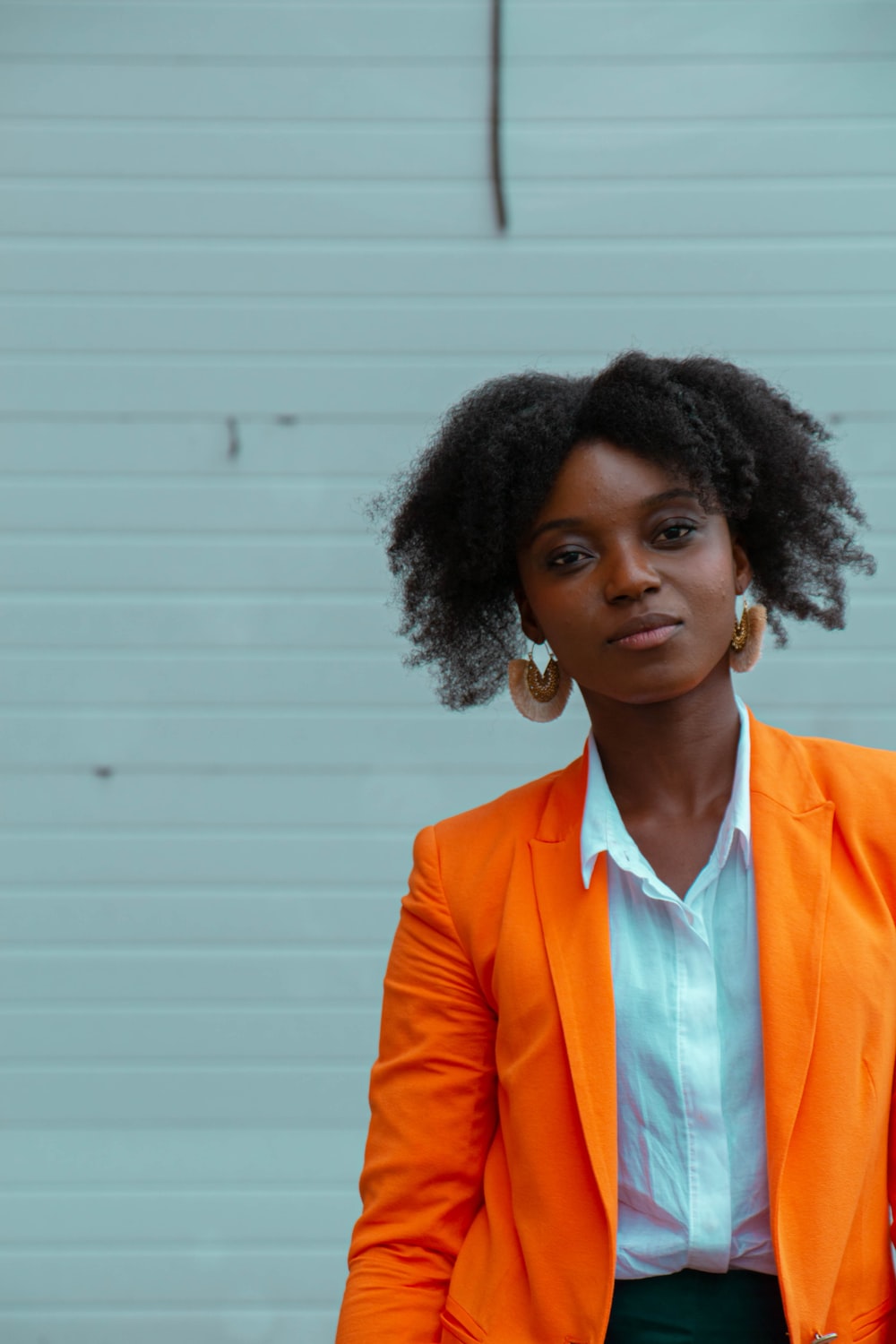 It’s great news for everyone that many employers are finding ways to start new apprentices. You will need to be prepared that you may not be in the workplace immediately, or even full-time. 

For example, you may find yourself working from home one week, in the workplace the following week, in work bubbles or you might be working 100% from home or in the workplace.

Your employer will be able to explain more about their arrangements.
www.amazingapprenticeships.com
5. Have a plan A, B, C and D…..keep your options open
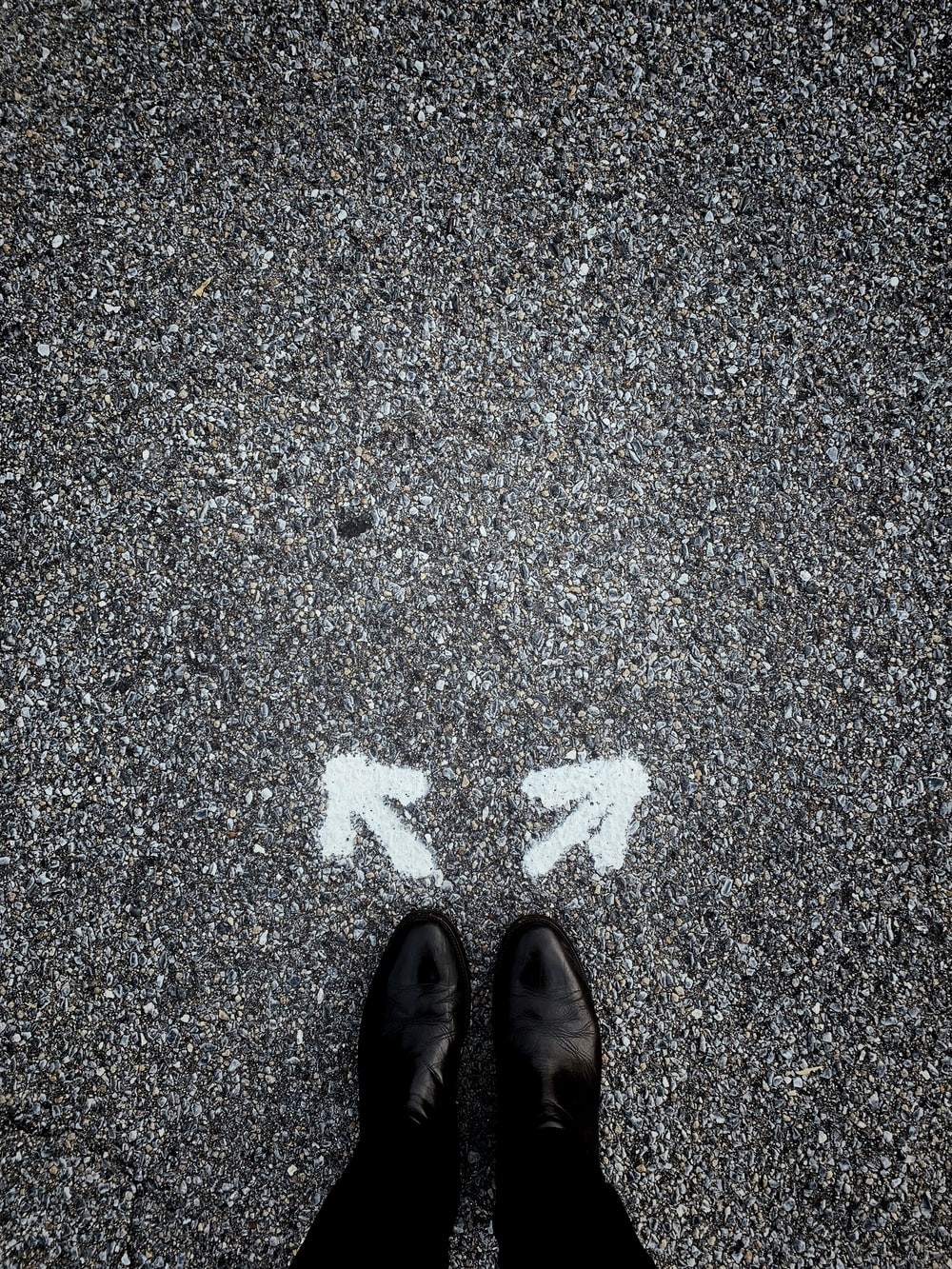 One of the best ways to be resilient when plans change is to have other options lined up. We always encourage individuals who are considering applying for apprenticeships to explore multiple options simultaneously at both post-16 and post-18, without judgement or prejudice.  

The range of options is now vast and really exciting! It is important that as well as the more traditional options, you also make sure that you understand apprenticeships, traineeships, T Levels and FE College.
www.amazingapprenticeships.com
6. Make use of your support networks
At some point you will need to make a decision about which path you want to follow, but remember that it’s ok to change your mind too. Whatever path you decide to follow, you will want to know that you’ve given it your best shot. If you’re struggling or not enjoying it, don’t be afraid to ask for help. 

Make use of the support networks around you too. Your school/college will have a Careers Leader who you could speak to. There is also the National Careers Service who offer free of charge information, advice and guidance.
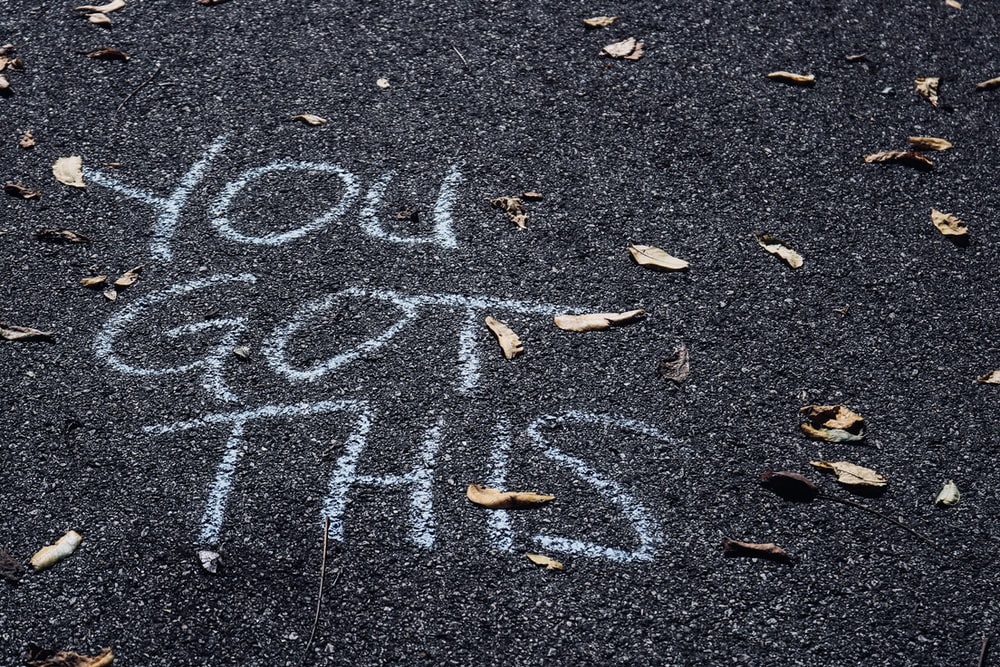 www.amazingapprenticeships.com
7. Apprenticeships are still amazing
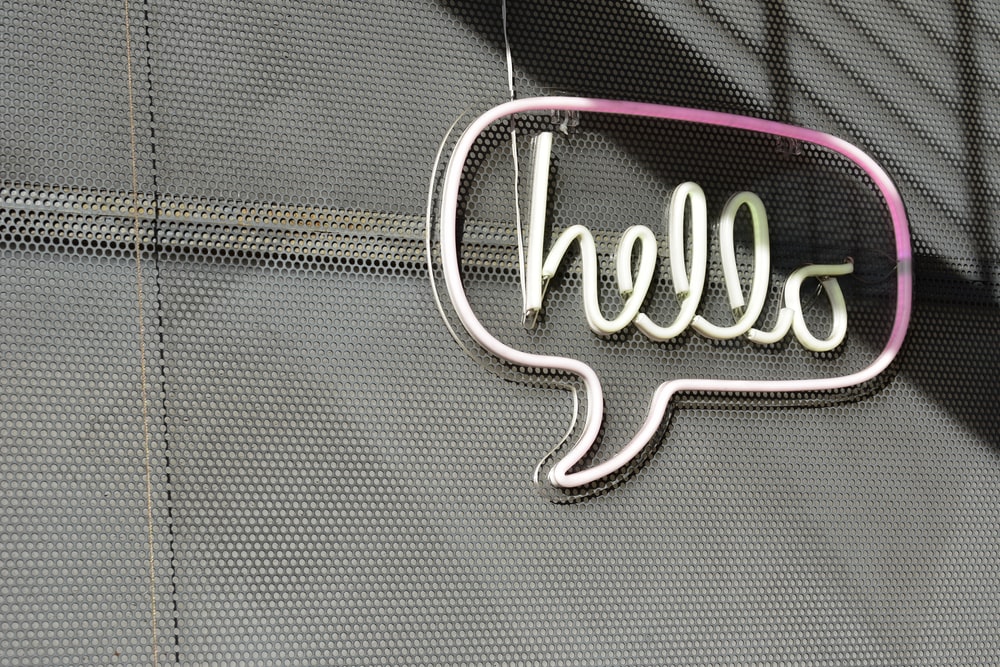 Apprenticeships are completely different to studying full time and as they are real jobs, we may still see more changes in the coming months.

Keep checking back in with us on social media, sign up to our newsletter and remember to have regular conversations with your friends, teachers, families and anyone else who is helping you to line up options for your future.
www.amazingapprenticeships.com
Stay in touch…
@AmazingAppsUK
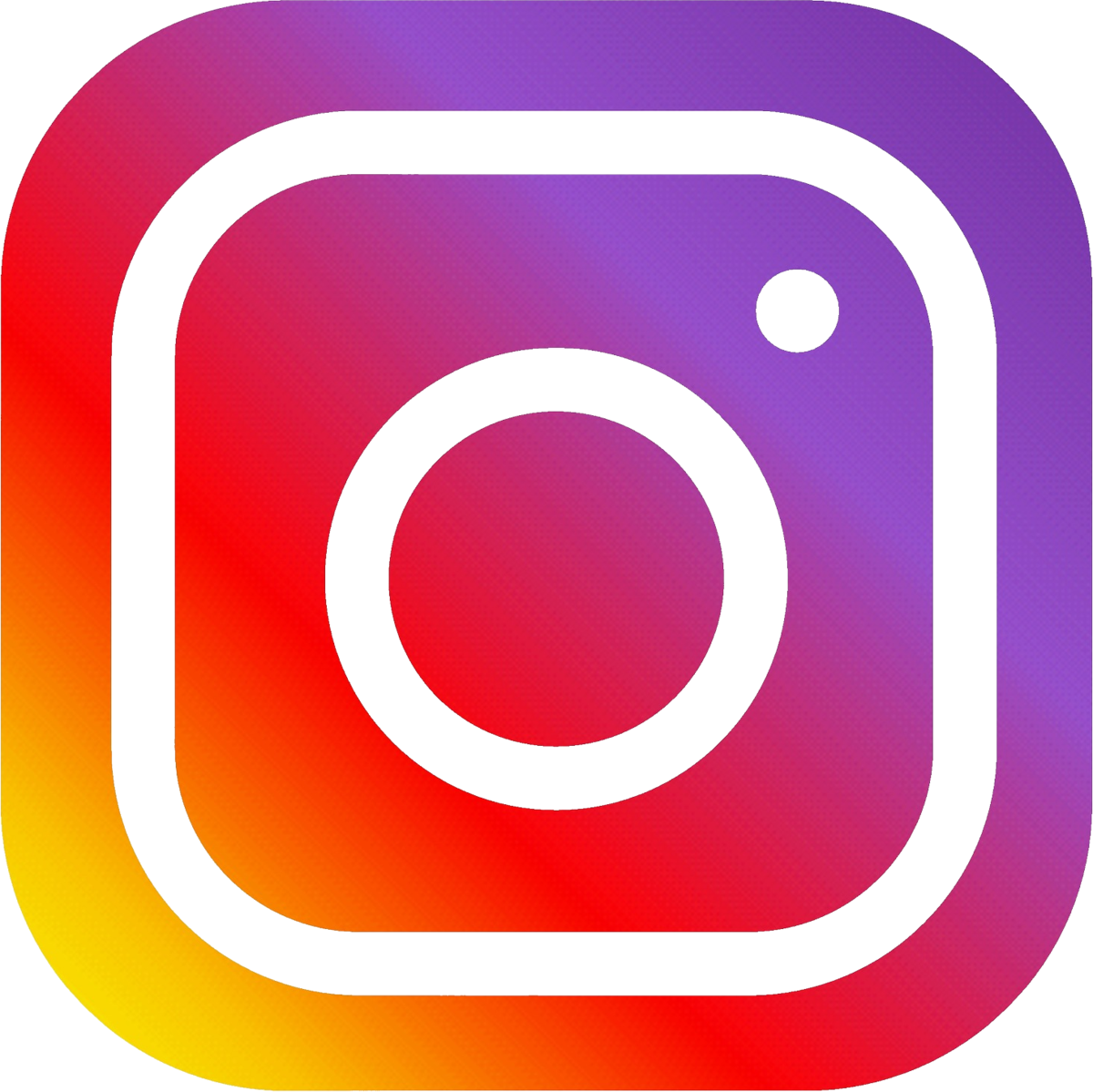 @AmazingAppsUK
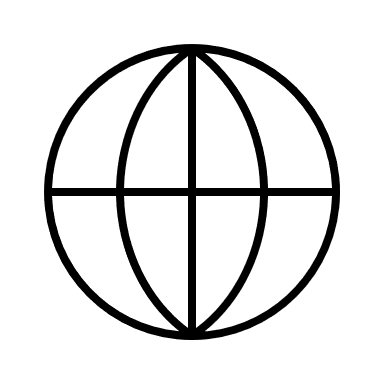 www.AmazingApprenticeships.com
www.amazingapprenticeships.com